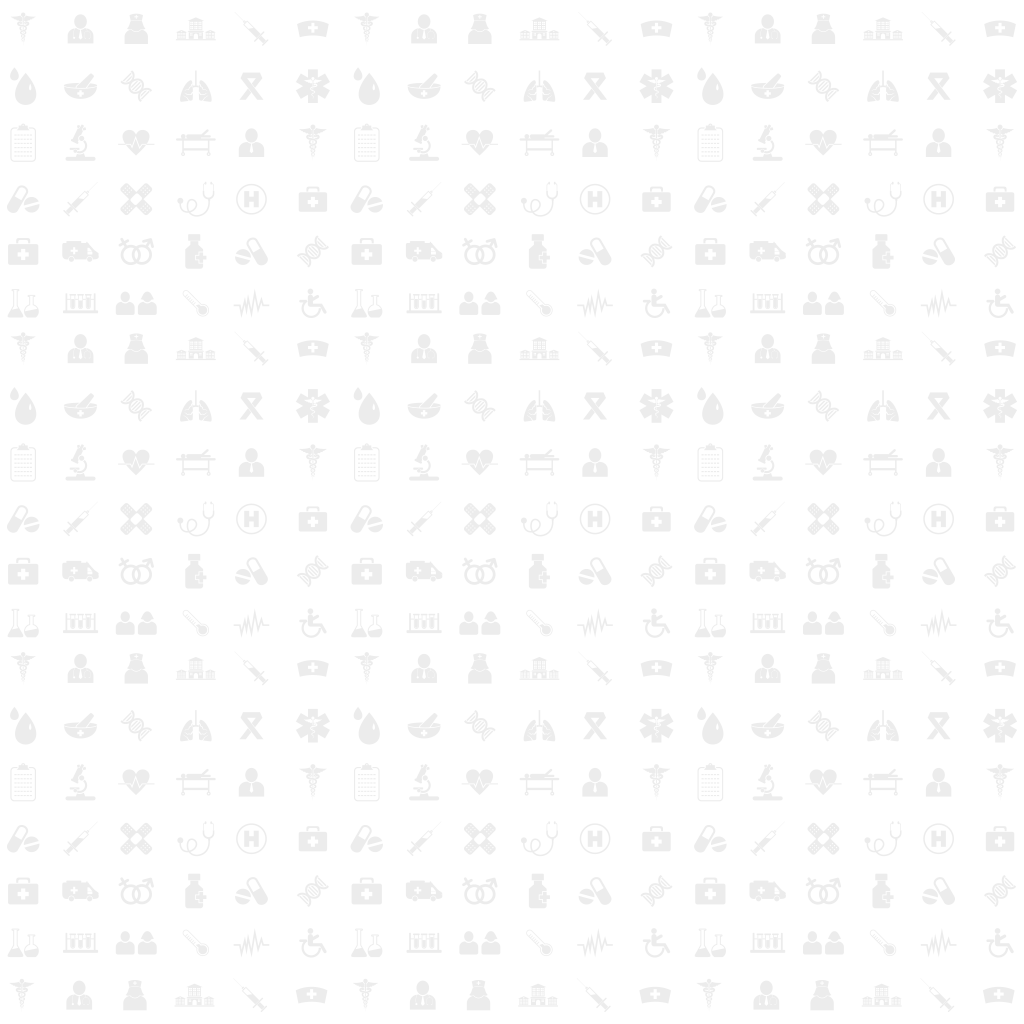 VEŘEJNÉ ZAKÁZKY STAVEBNÍHO CHARAKTERU ZKUŠENOSTI, DOPORUČENÍ
VEŘEJNÉ ZAKÁZKY VE ZDRAVOTNICTVÍ
7.-8.10.2019
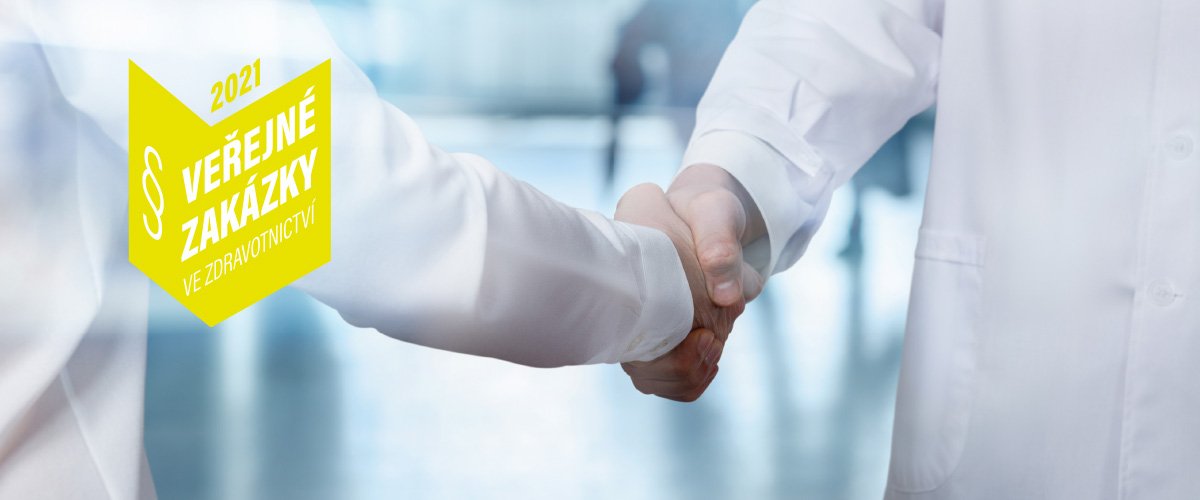 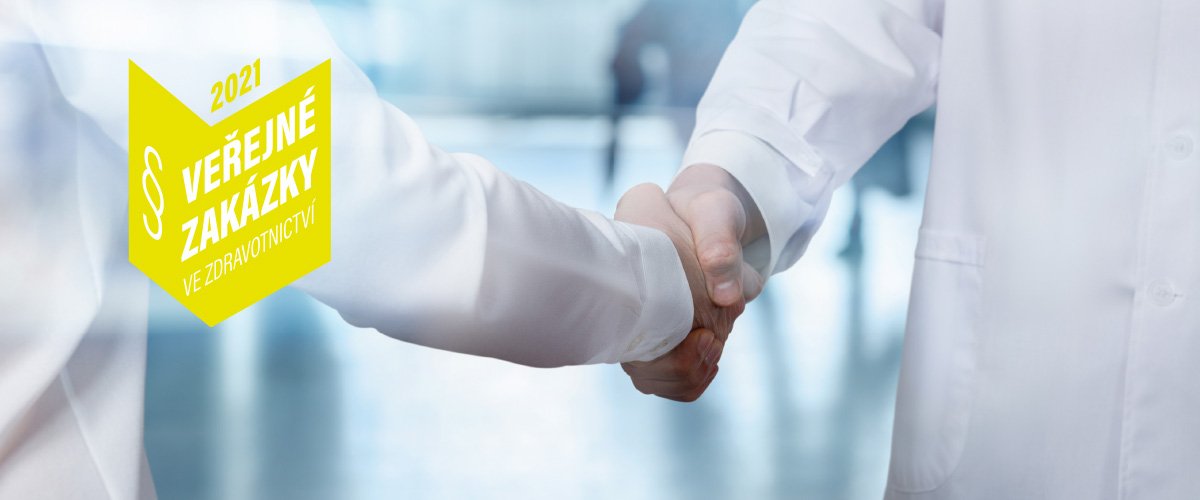 Ing. Jaroslav Junek, NPK, a.s.
VEŘEJNÉ ZAKÁZKY VE ZDRAVOTNICTVÍ
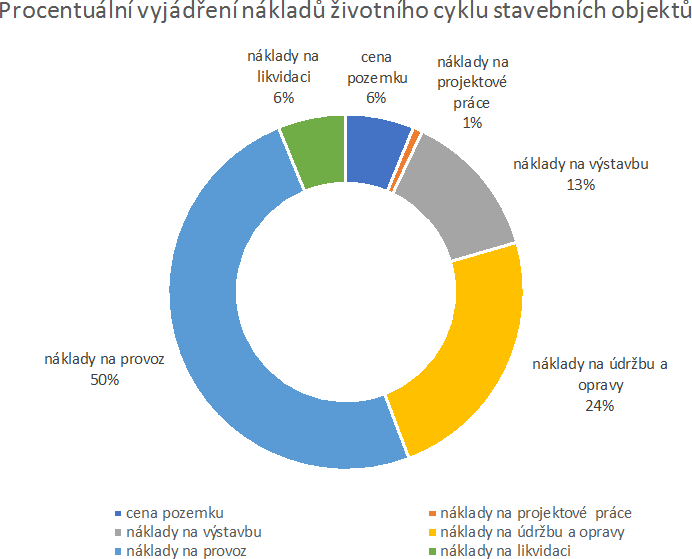 Náklady životního cyklu
stavebního objektu
Zdroj: 
KUDA, BERÁNKOVÁ: FACILITY MANAGEMENT
TZB INFO
VEŘEJNÉ ZAKÁZKY VE ZDRAVOTNICTVÍ
Celkové náklady životního cyklu – konkrétní budova v NPK, a.s.:
VEŘEJNÉ ZAKÁZKY VE ZDRAVOTNICTVÍ
Celkové náklady životního cyklu – konkrétní budova v NPK, a.s.:
VEŘEJNÉ ZAKÁZKY VE ZDRAVOTNICTVÍ
Jak jsou soutěženy projektové dokumentace u veřejných zadavatelů /2018 – 2020/
VEŘEJNÉ ZAKÁZKY VE ZDRAVOTNICTVÍ
„Vždy se najde někdo, kdo to udělá levněji“
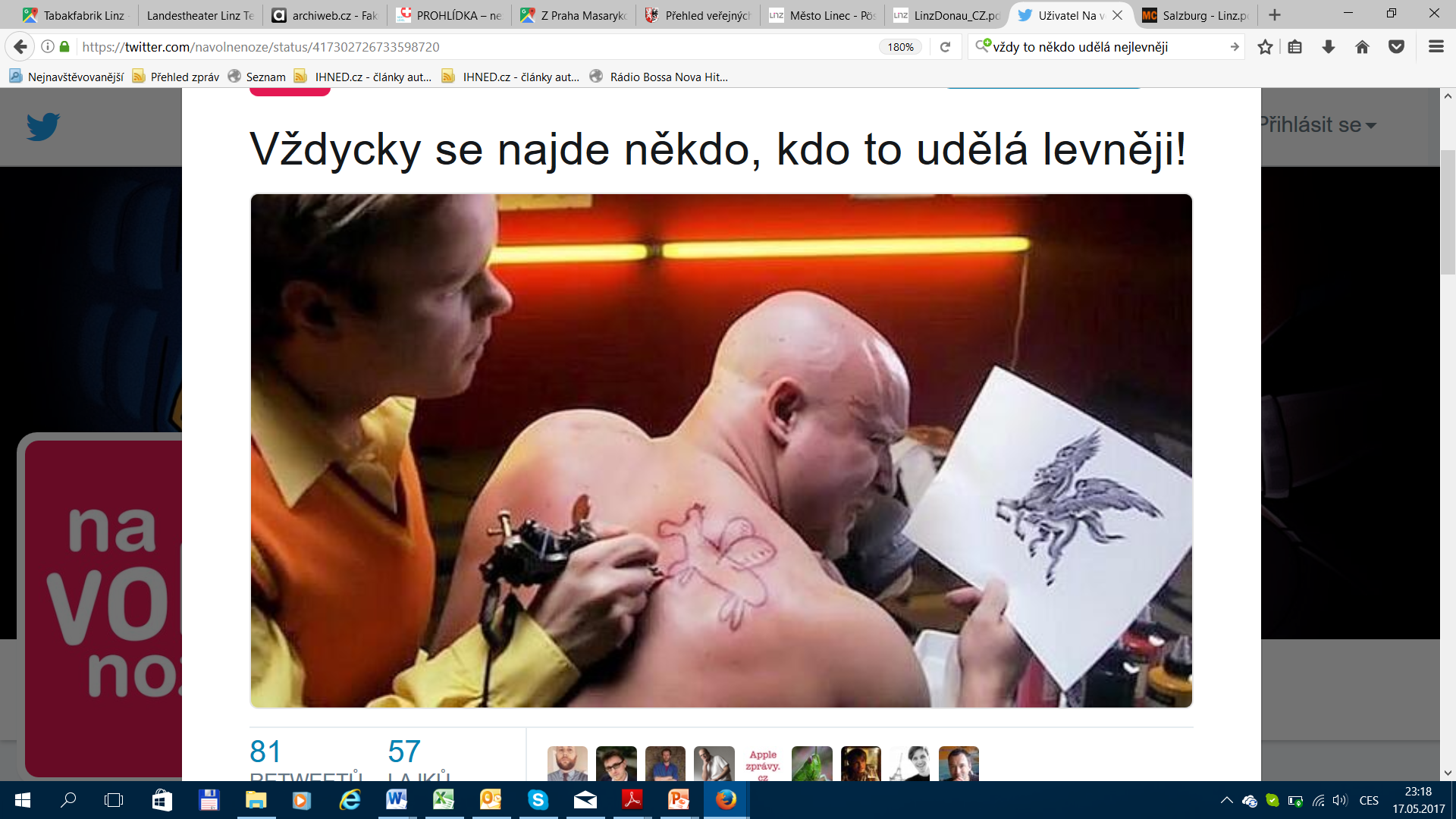 VEŘEJNÉ ZAKÁZKY VE ZDRAVOTNICTVÍ
Proč vznikají změny (více/méně práce) při realizaci stavby
Dodatečné požadavky investora (uživatele) …. = špatné definované zadání
Požadavky zhotovitele na jiná technická řešení ……. = méně práce
Nepředvídatelné okolnosti ….. = podcenění průzkumů a jiných přípravných prací
Vady projektové dokumentace ….. = nesoulad výkresové části a VV, koordinace jednotlivých řemesel, ……
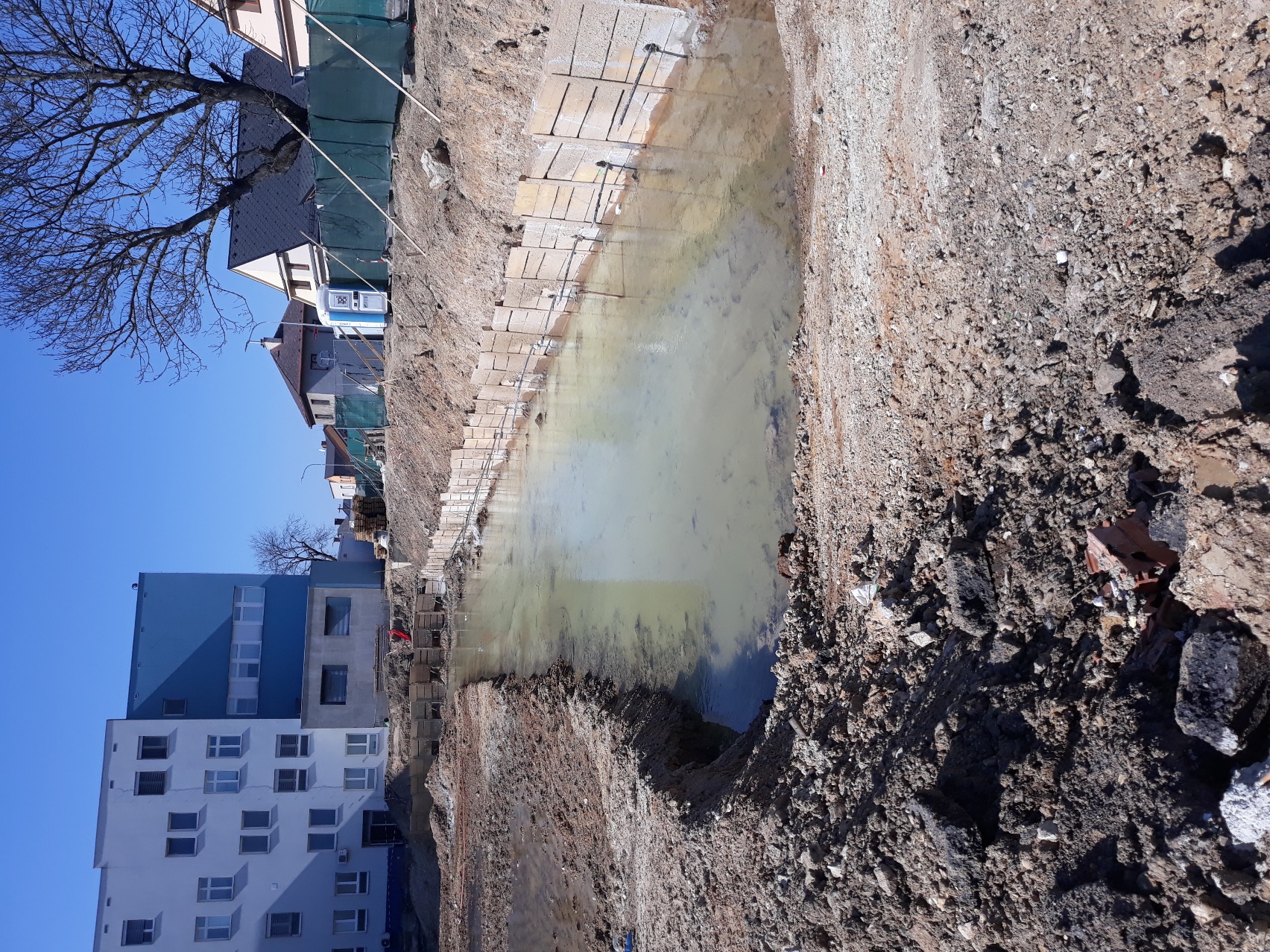 VEŘEJNÉ ZAKÁZKY VE ZDRAVOTNICTVÍ
Jak postupovat – přípravná fáze stavby
STUDIE
Specifikace užitných parametrů stavby
Logistická studie (nemocniční stavby jsou jedny z nejsložitějších staveb) 
Pohyb lidí (personál, pacienti, návštěvy, ….)
Logistika materiálů (čisté a špinavé prádlo, zdrav. materiál, sterilní
     materiál, léky,…)
Odpady
Strava
……..
Definice skladových potřeb
Cíl studie = Zadání stavby = Základní objemové a hodnotové 
     parametry stavby
VEŘEJNÉ ZAKÁZKY VE ZDRAVOTNICTVÍ
Míra ovlivnění budoucích nákladů
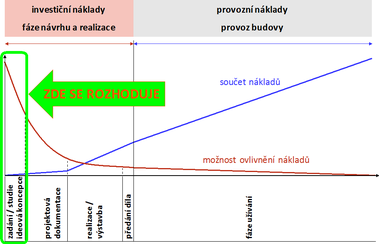 VEŘEJNÉ ZAKÁZKY VE ZDRAVOTNICTVÍ
Jak postupovat – přípravná fáze stavby
VZ na všechny stupně PD vč. AD

iii.    Využití specifických způsobů soutěží
Soutěž o architektonický návrh /§143 až 150 ZZVZ/
                   = nejspolehlivější a nejdokonalejší průzkum trhu
Projekt metodou BIM
         Co je BIM?
         Vzorkování
VEŘEJNÉ ZAKÁZKY VE ZDRAVOTNICTVÍ
Jak postupovat – přípravná fáze stavby
Projekt metodou BIM
12. a 13. října 2021 konference BIMDAY
   „Jak se informační modelování staveb osvědčuje v praxi“

          více info na www.czbim.org 

               Česká agentura pro standardizaci
VEŘEJNÉ ZAKÁZKY VE ZDRAVOTNICTVÍ
Realizační část stavby – role TDS (TDI)
Kým je TDS placen?

Jasná definice povinností a pravomocí ve smlouvě

Zajištění jeho závazků

Výměna TDS
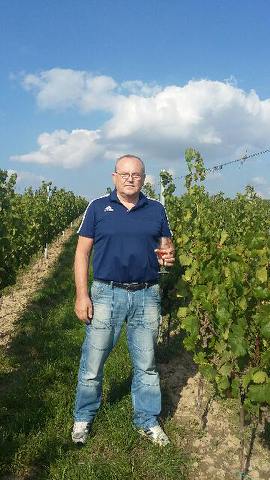 Kontakty
Ing. Jaroslav Junek
MT: (+420) 774 907 199
jaroslav.junek@nempk.cz

jar.nek@seznam.cz
Děkuji za pozornost.
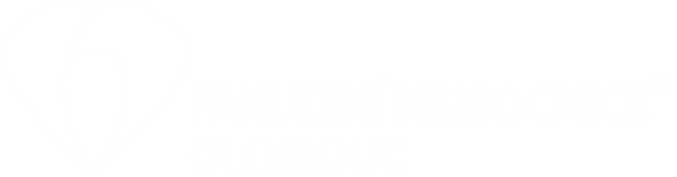